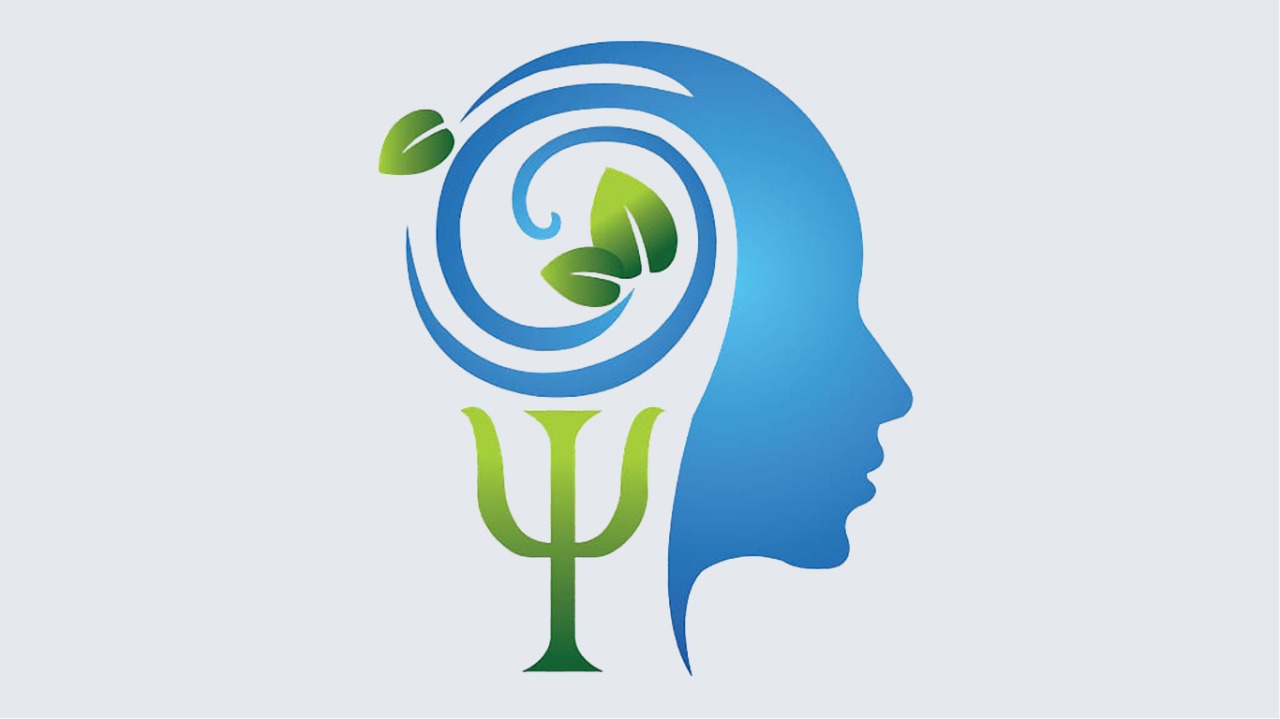 Психология	модуль 15- дәріс
Коммуникацияның техникалары мен тәсілдері
Дәріскер:	"Қоғамдық пәндер" кафедрасының сениор-лекторы, әлеуметтік ғылымдар  магистрі Есбергенова Гульнур Бакитбековна
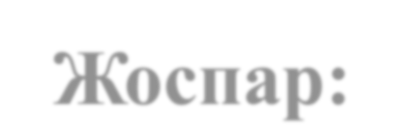 Жоспар:
Тиімді коммуникация ұғымы
Жазба коммуникациясының маңыздылығы
Тиімді коммуникация мақсаты
Тиімді коммуникация дағдысы
Ғалымдардың тиімді коммуникацияға түсініктемелері
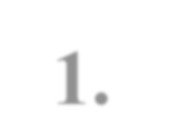 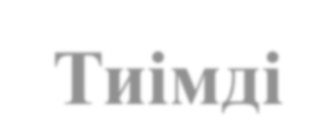 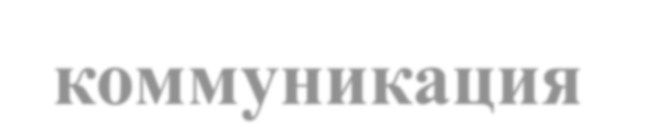 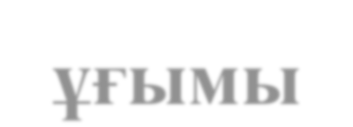 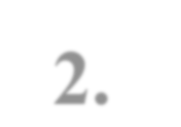 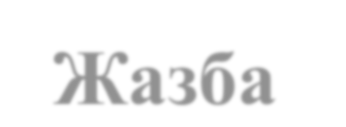 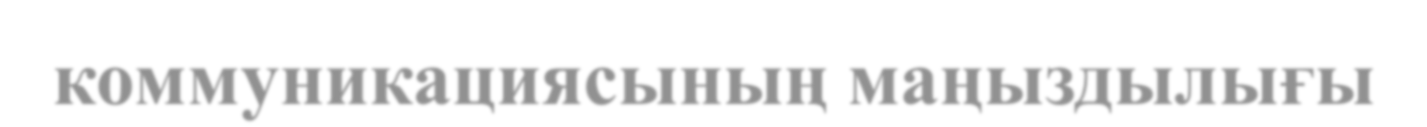 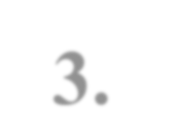 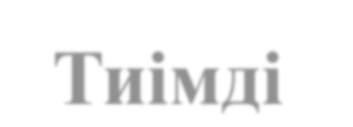 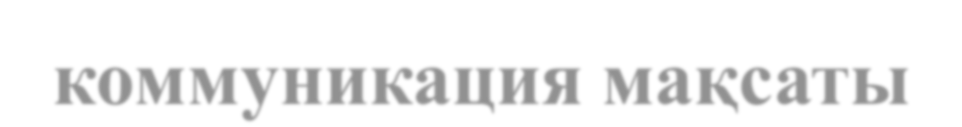 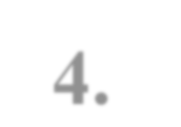 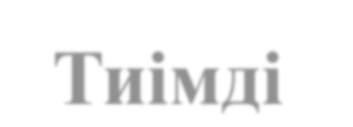 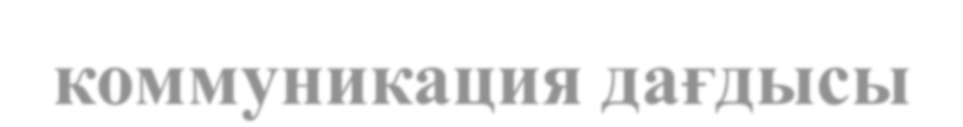 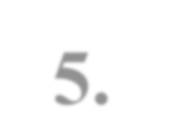 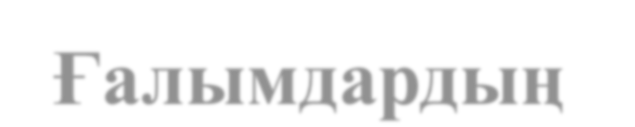 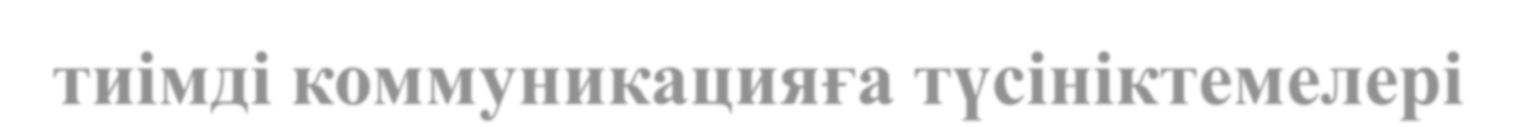 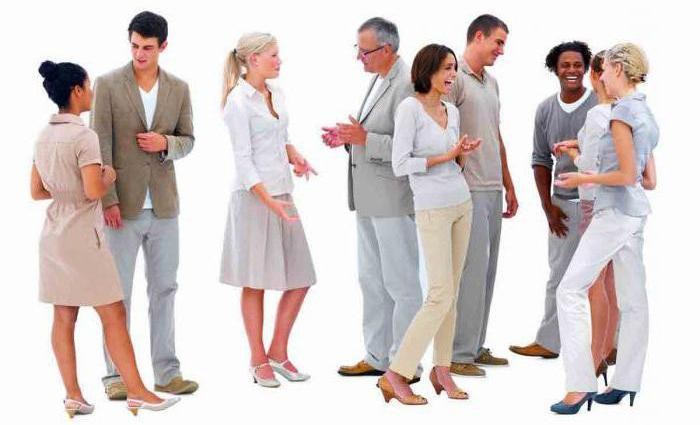 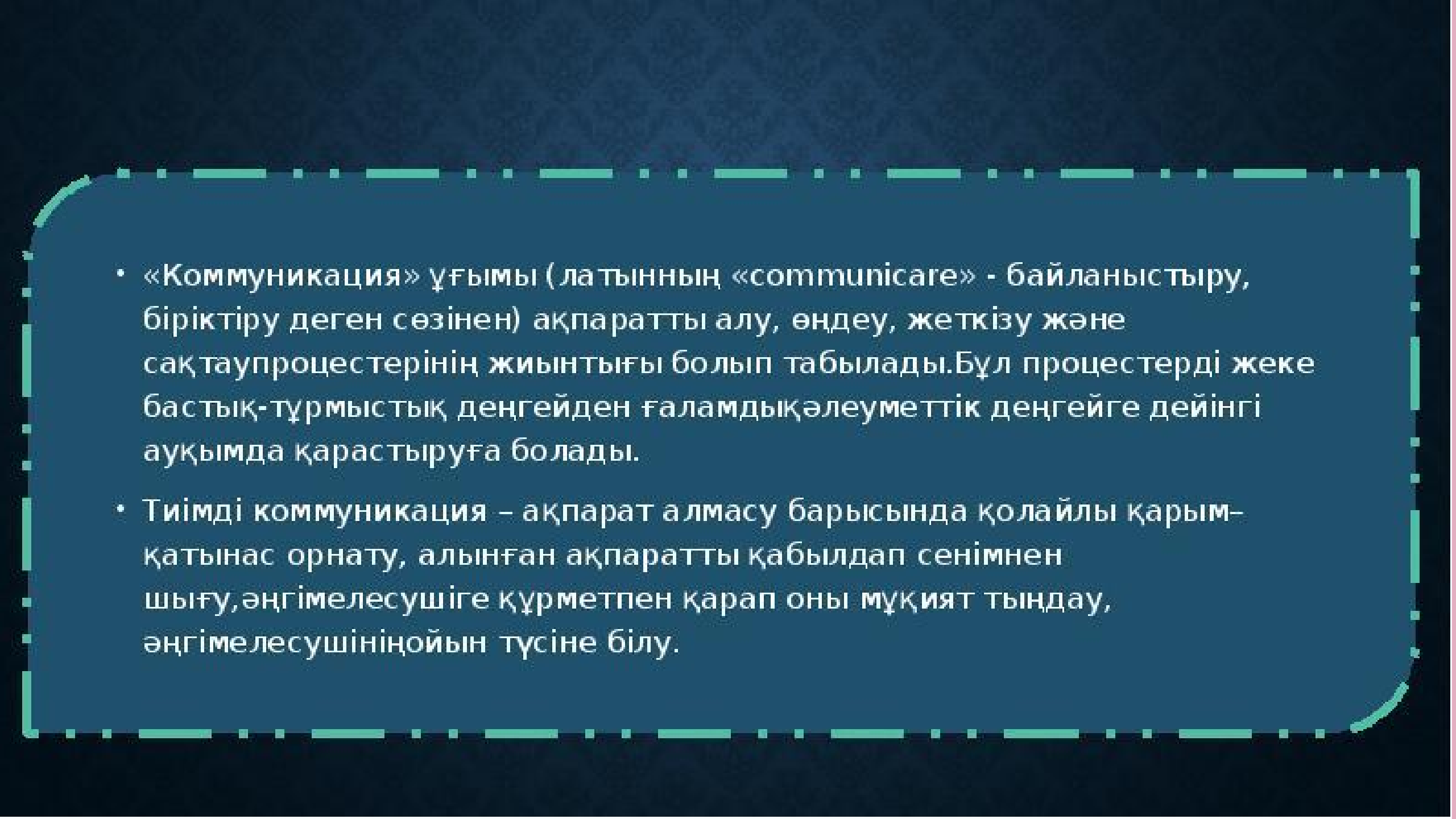 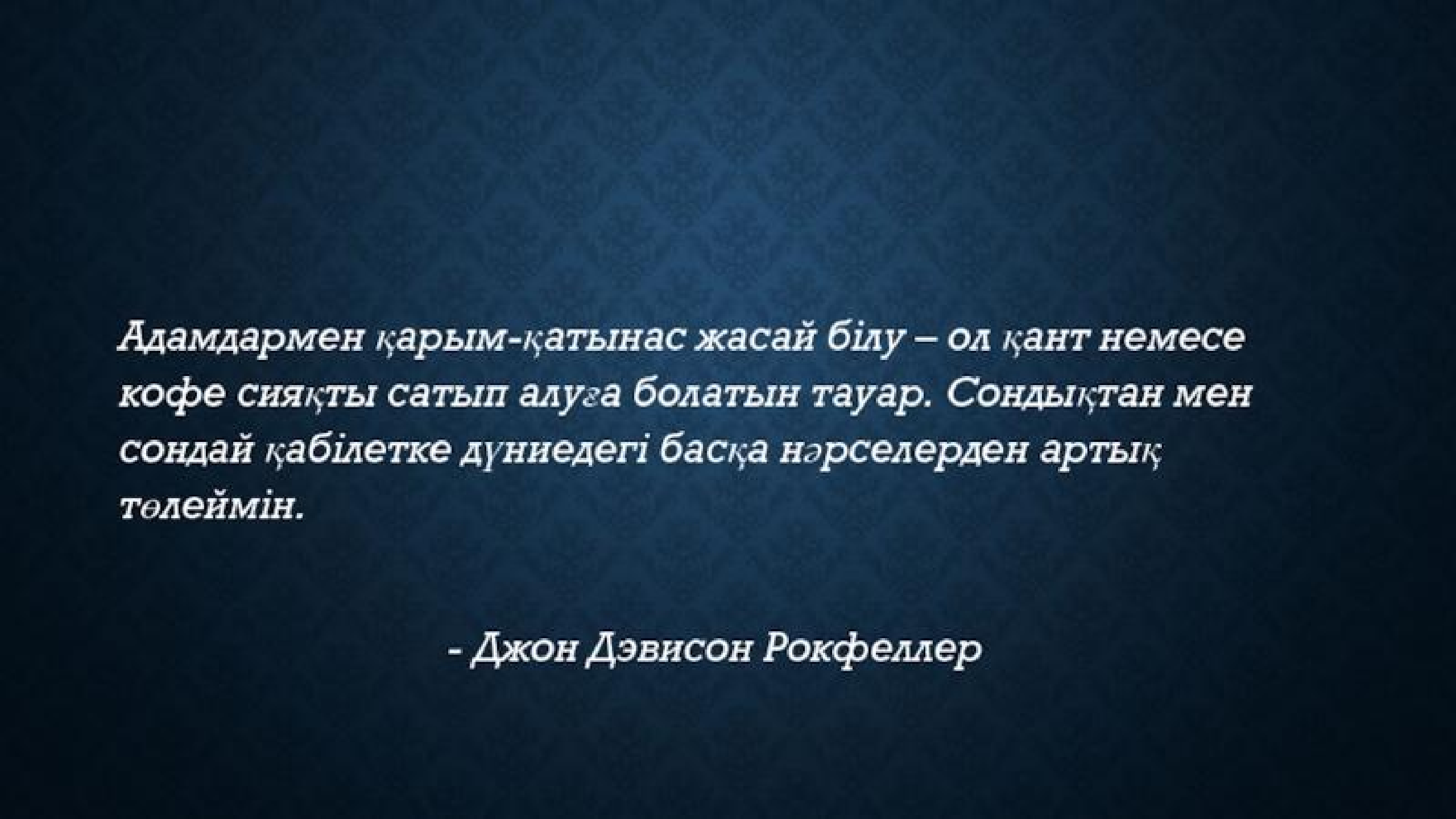 «Коммуникация» - бұл тілдесу (вербальды) және тілдеспей, ыммен  түсінісу (вербальсыз) ақпарат алысу.

Вербальды ақпарат – сөйлем арқылы түсінісу немесе сезімді, ойды,  байқағандарын жазу арқылы жеткізу.

Вербальсыз ақпарат – ақпаратты сөз құрамдарынсыз немесе жазбай-ақ  жеткізу.
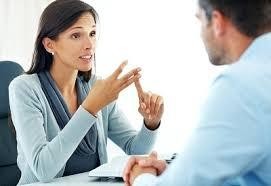 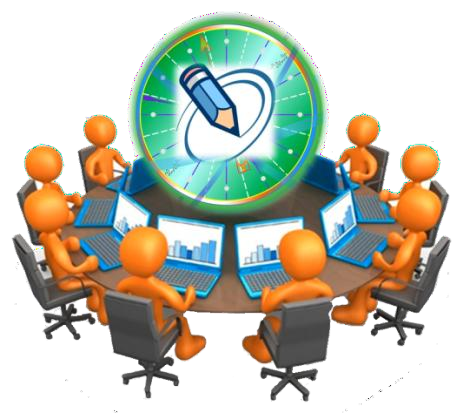 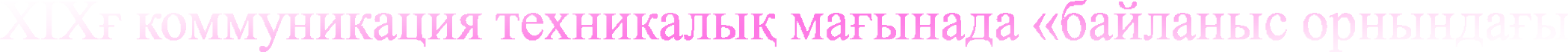 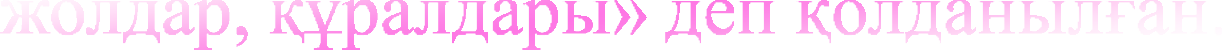 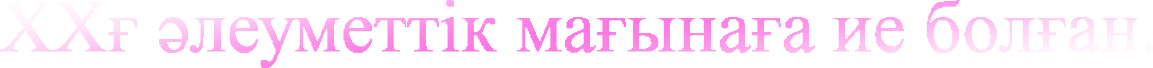 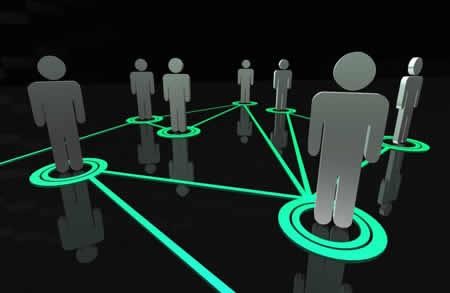 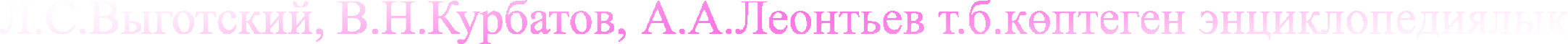 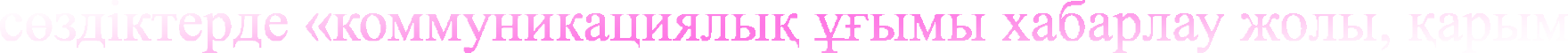 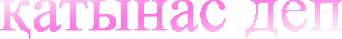 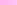 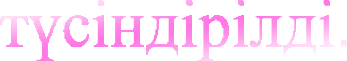 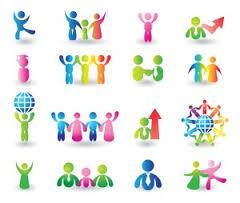 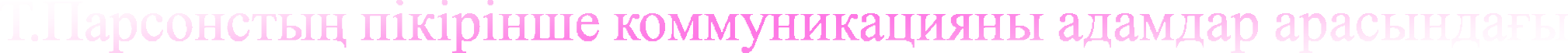 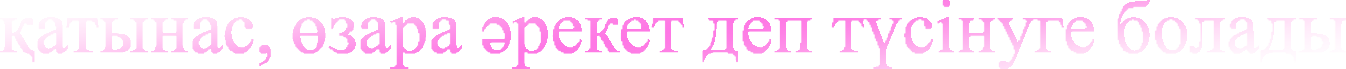 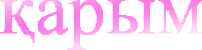 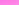 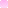 К.Черридің пікірінше, коммуникация сан алуан  байланыс жүйесін пайдаланатын әлеуметтік  қарым-қатынас, оның ең маңыздысы тіл және  сөз дейді.
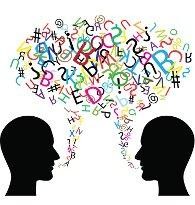 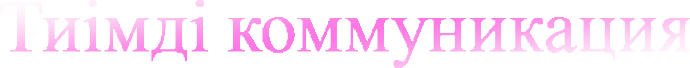 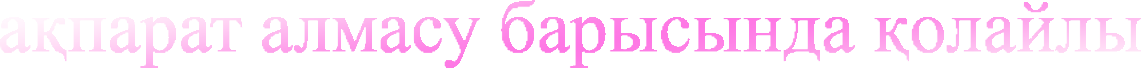 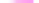 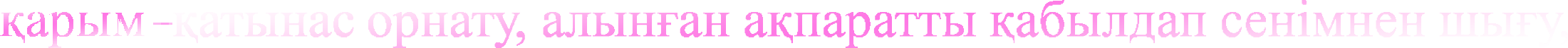 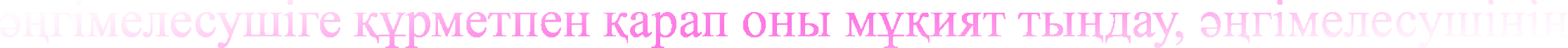 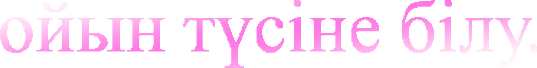 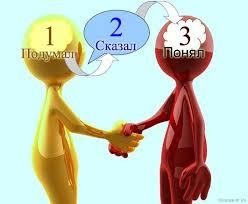 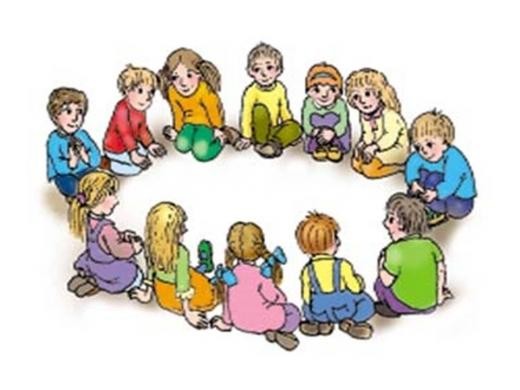 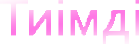 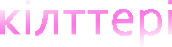 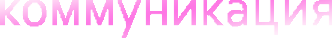 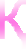 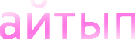 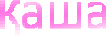 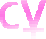 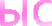 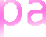 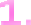 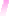 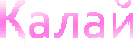 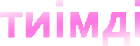 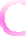 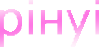 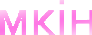 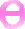 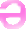 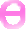 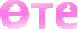 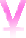 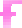 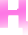 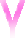 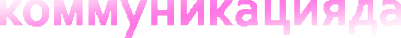 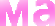 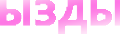 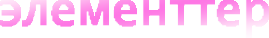 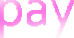 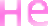 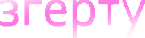 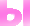 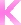 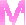 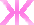 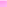 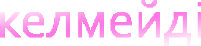 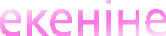 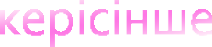 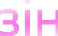 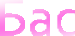 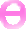 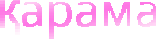 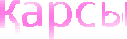 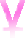 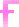 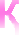 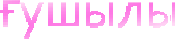 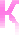 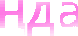 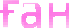 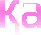 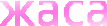 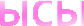 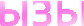 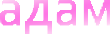 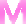 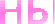 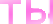 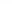 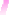 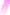 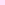 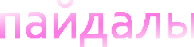 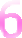 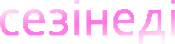 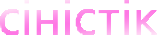 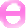 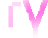 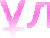 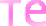 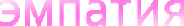 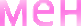 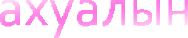 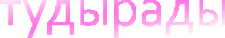 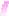 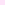 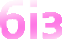 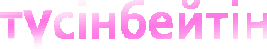 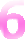 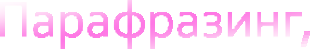 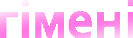 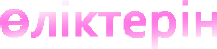 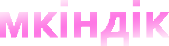 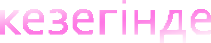 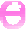 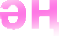 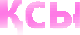 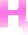 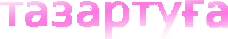 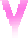 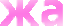 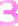 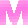 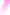 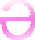 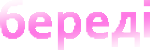 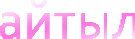 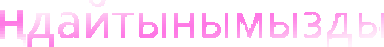 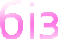 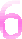 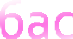 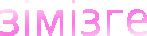 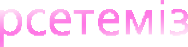 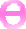 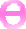 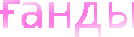 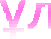 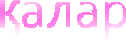 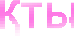 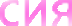 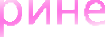 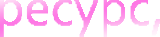 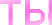 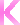 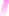 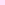 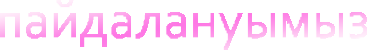 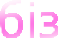 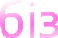 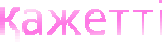 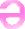 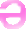 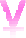 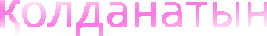 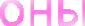 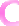 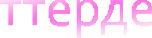 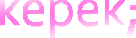 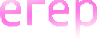 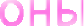 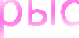 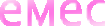 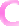 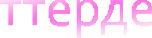 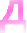 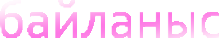 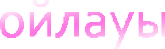 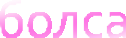 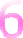 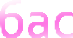 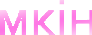 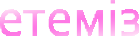 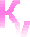 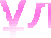 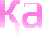 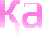 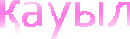 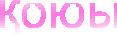 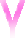 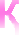 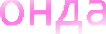 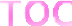 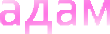 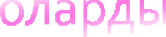 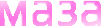 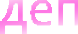 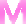 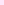 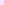 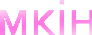 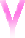 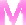 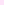 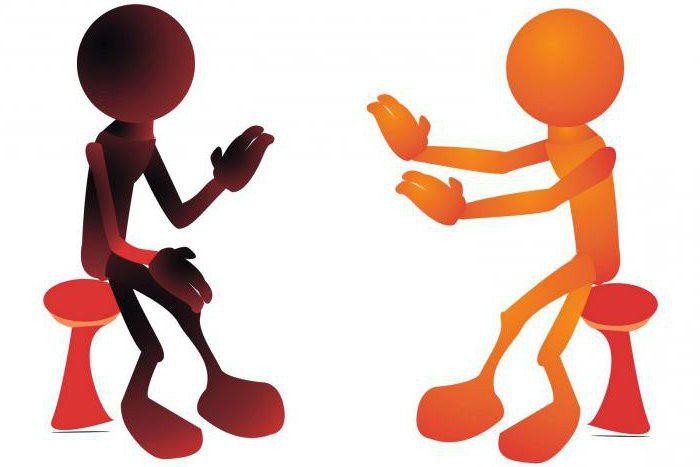 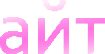 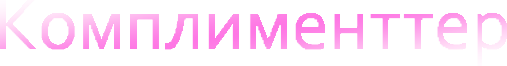 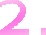 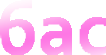 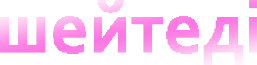 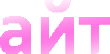 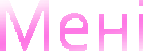 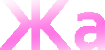 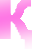 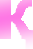 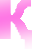 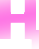 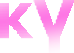 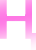 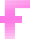 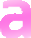 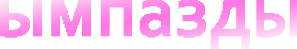 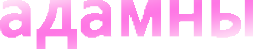 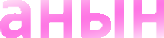 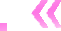 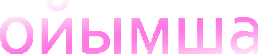 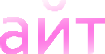 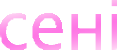 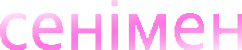 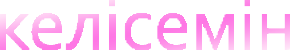 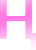 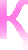 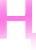 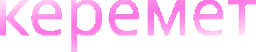 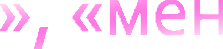 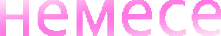 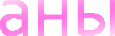 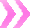 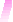 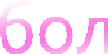 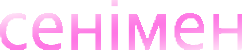 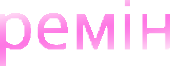 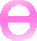 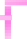 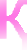 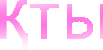 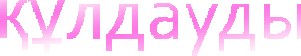 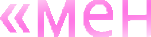 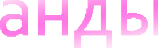 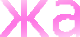 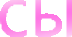 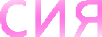 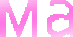 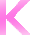 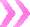 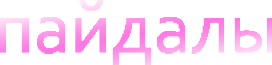 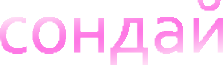 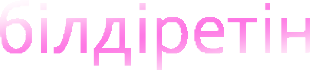 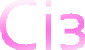 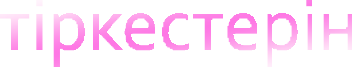 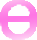 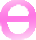 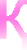 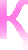 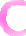 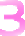 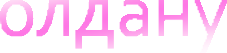 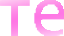 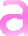 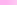 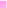 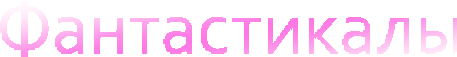 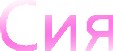 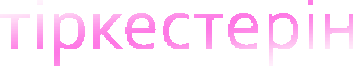 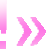 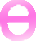 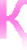 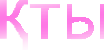 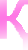 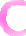 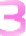 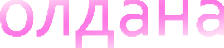 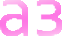 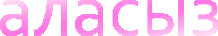 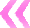 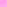 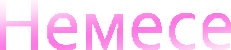 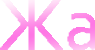 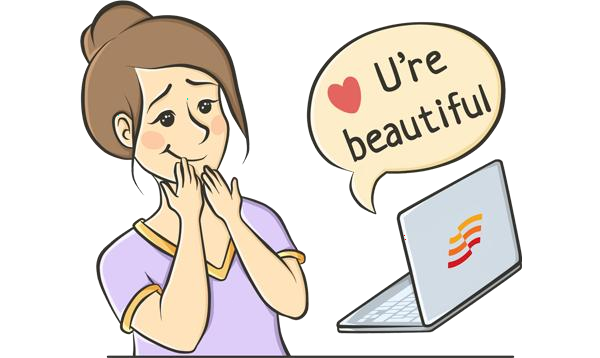 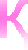 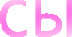 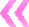 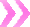 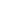 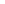 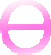 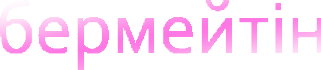 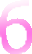 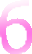 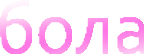 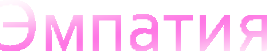 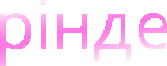 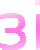 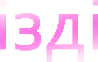 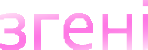 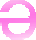 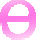 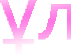 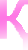 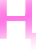 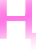 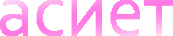 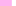 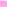 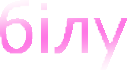 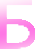 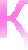 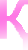 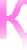 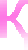 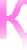 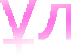 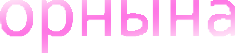 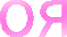 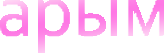 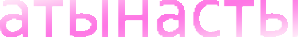 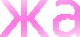 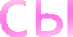 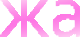 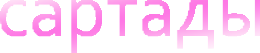 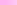 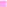 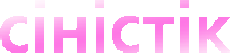 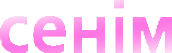 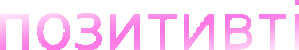 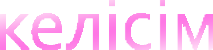 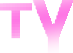 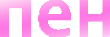 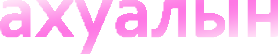 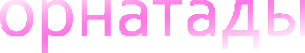 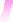 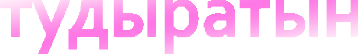 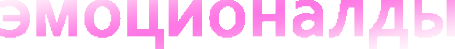 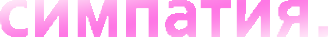 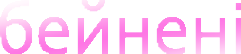 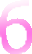 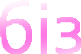 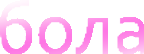 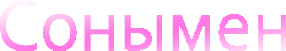 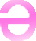 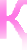 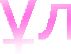 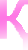 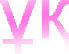 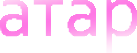 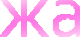 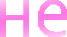 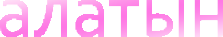 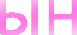 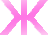 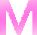 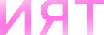 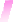 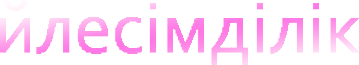 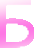 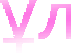 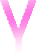 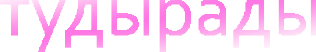 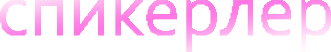 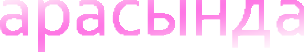 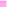 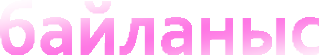 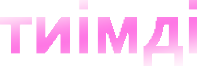 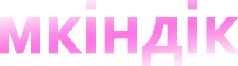 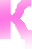 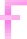 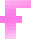 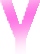 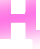 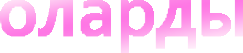 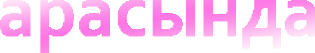 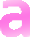 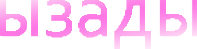 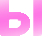 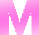 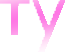 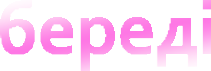 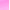 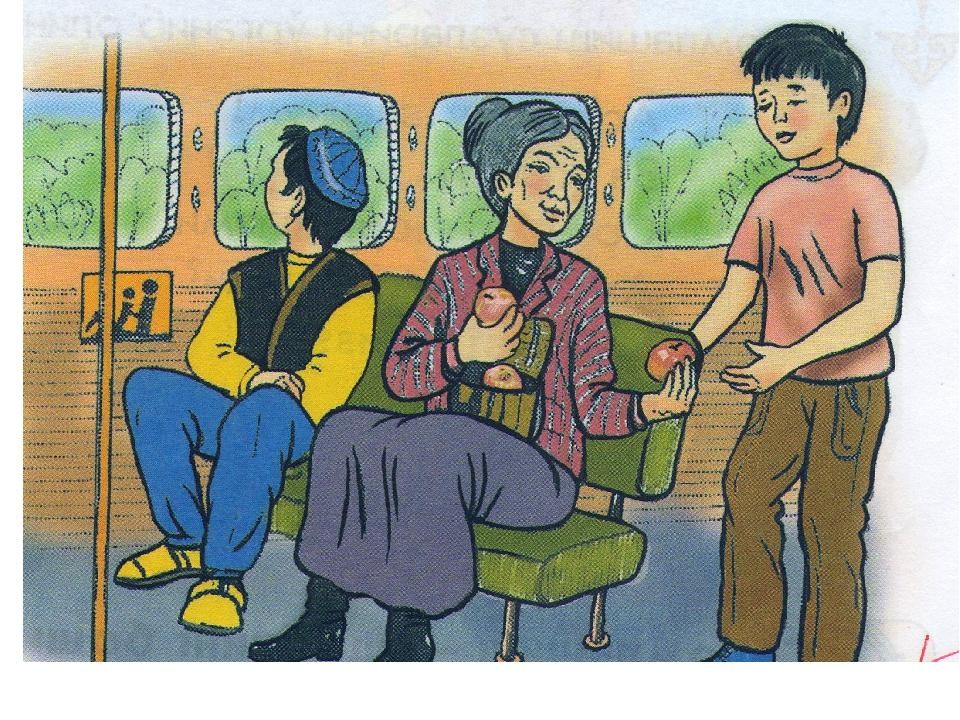 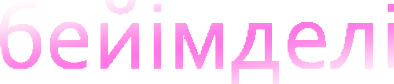 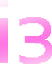 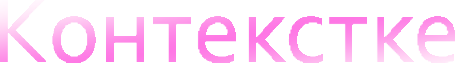 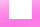 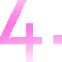 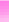 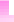 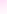 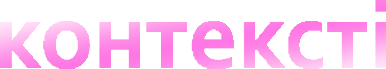 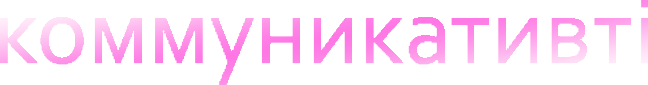 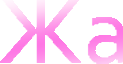 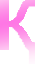 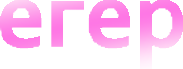 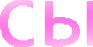 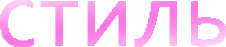 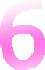 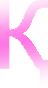 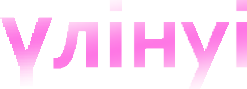 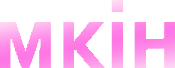 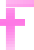 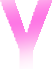 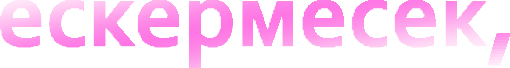 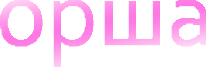 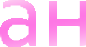 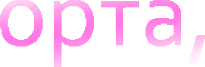 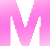 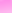 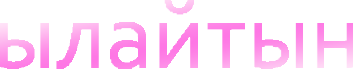 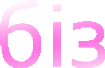 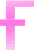 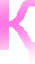 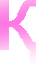 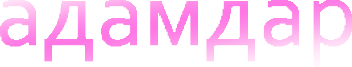 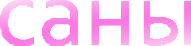 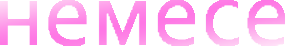 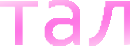 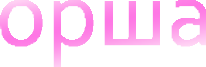 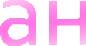 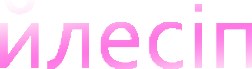 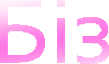 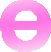 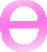 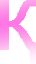 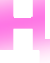 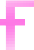 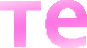 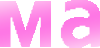 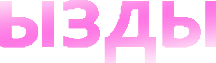 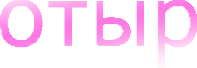 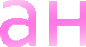 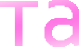 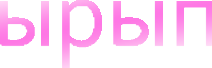 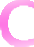 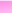 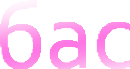 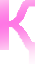 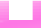 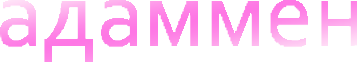 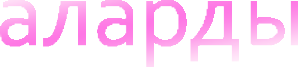 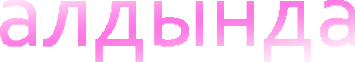 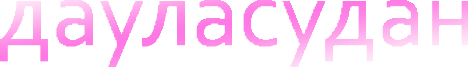 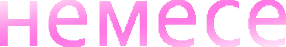 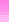 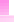 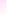 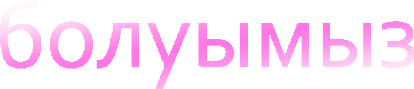 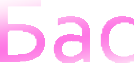 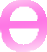 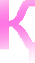 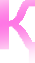 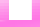 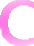 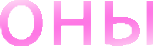 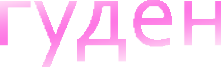 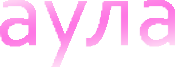 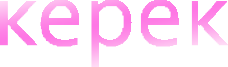 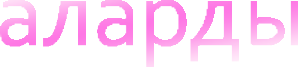 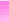 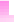 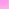 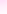 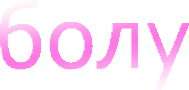 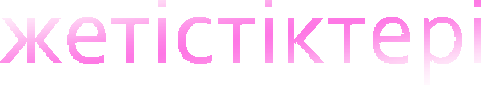 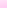 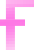 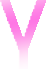 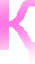 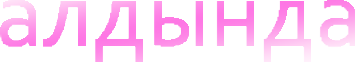 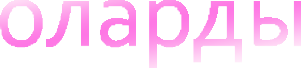 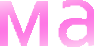 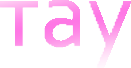 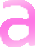 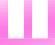 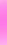 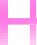 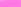 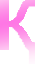 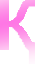 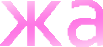 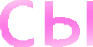 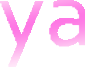 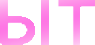 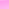 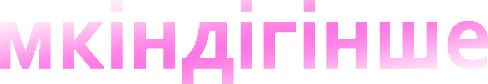 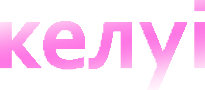 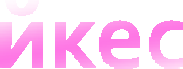 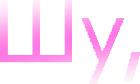 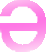 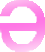 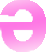 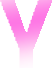 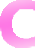 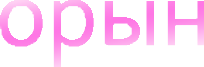 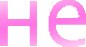 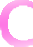 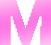 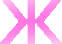 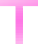 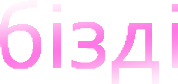 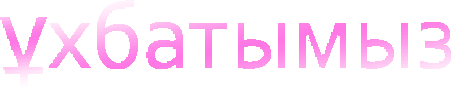 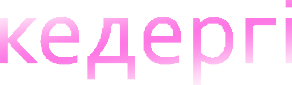 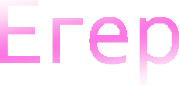 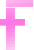 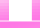 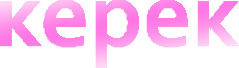 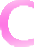 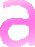 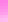 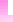 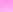 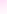 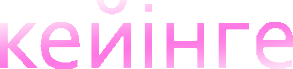 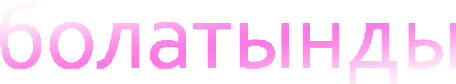 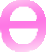 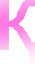 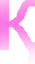 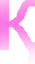 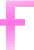 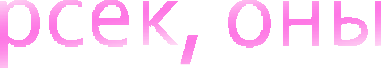 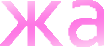 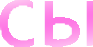 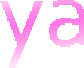 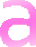 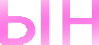 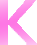 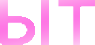 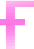 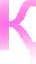 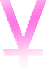 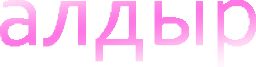 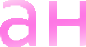 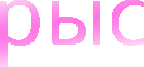 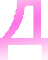 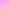 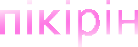 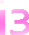 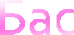 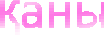 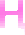 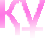 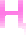 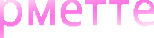 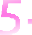 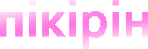 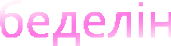 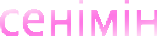 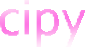 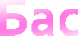 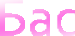 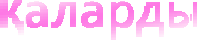 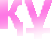 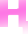 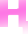 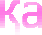 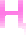 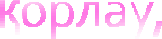 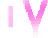 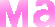 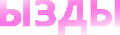 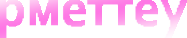 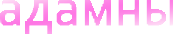 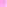 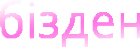 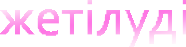 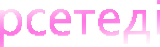 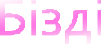 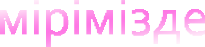 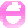 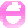 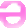 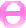 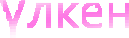 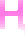 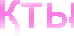 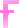 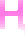 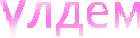 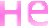 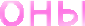 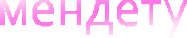 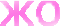 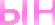 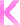 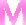 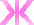 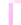 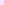 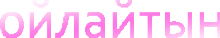 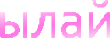 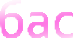 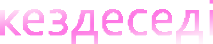 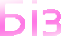 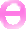 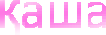 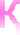 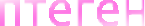 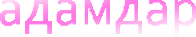 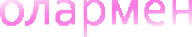 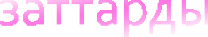 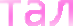 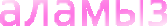 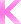 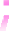 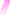 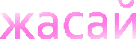 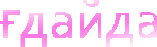 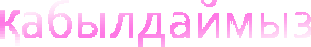 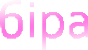 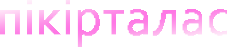 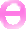 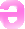 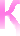 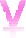 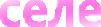 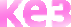 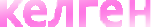 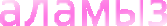 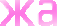 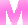 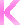 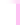 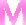 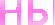 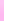 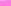 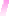 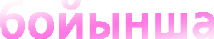 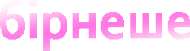 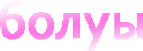 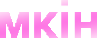 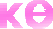 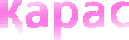 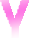 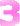 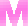 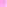 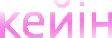 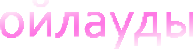 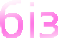 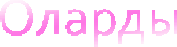 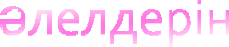 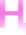 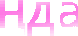 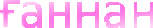 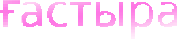 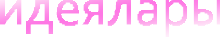 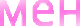 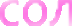 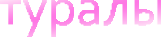 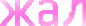 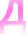 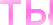 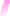 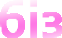 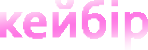 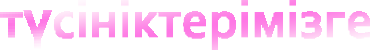 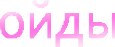 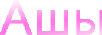 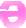 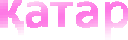 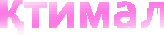 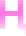 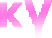 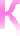 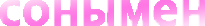 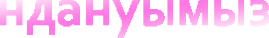 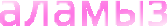 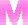 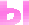 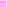 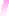 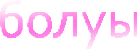 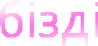 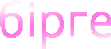 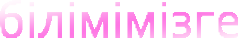 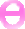 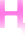 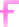 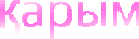 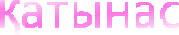 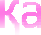 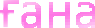 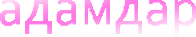 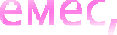 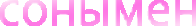 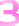 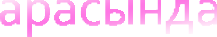 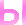 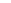 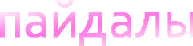 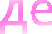 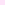 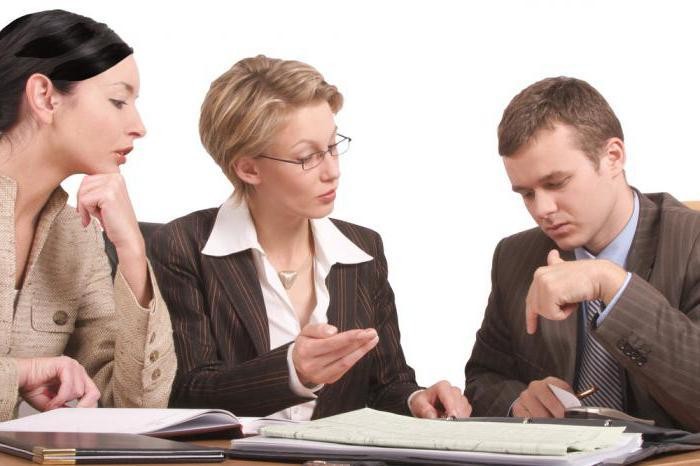 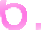 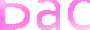 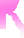 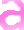 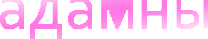 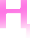 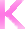 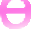 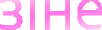 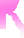 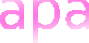 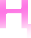 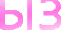 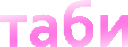 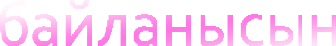 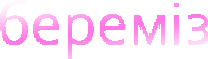 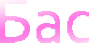 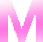 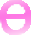 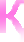 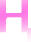 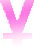 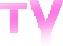 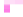 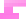 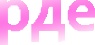 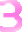 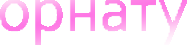 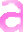 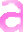 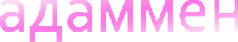 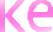 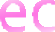 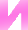 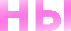 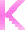 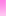 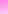 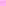 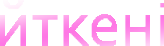 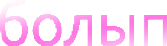 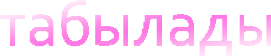 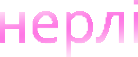 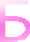 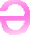 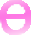 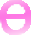 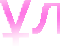 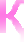 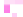 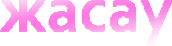 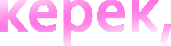 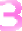 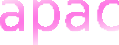 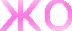 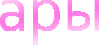 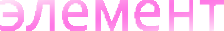 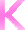 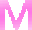 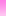 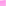 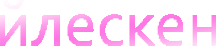 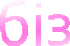 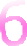 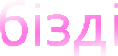 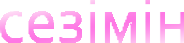 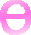 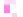 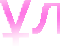 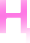 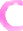 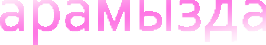 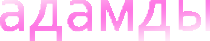 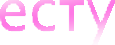 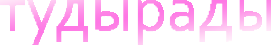 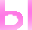 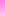 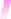 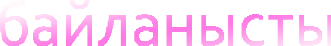 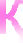 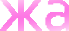 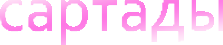 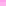 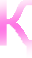 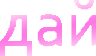 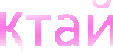 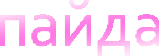 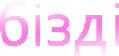 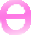 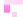 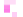 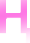 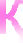 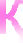 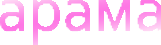 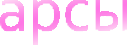 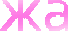 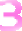 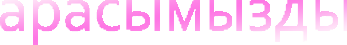 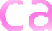 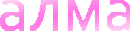 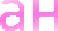 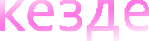 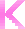 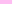 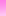 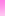 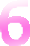 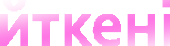 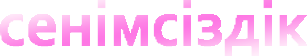 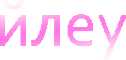 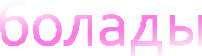 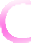 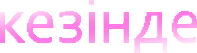 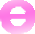 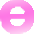 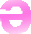 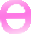 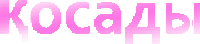 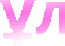 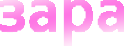 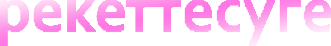 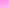 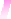 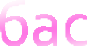 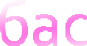 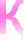 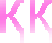 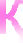 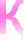 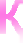 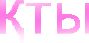 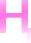 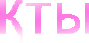 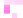 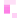 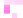 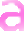 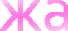 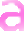 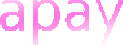 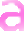 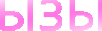 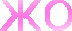 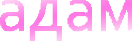 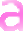 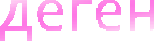 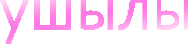 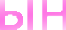 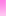 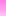 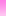 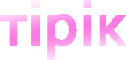 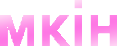 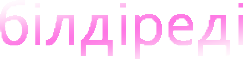 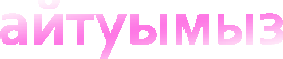 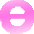 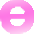 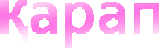 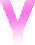 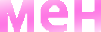 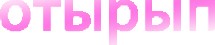 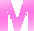 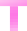 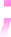 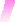 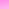 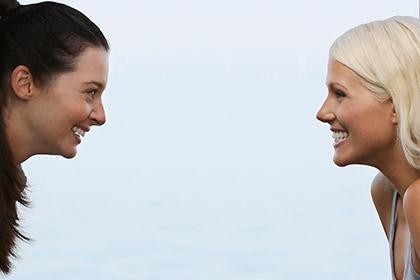 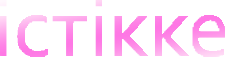 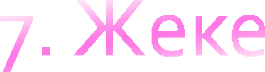 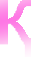 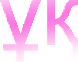 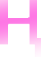 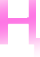 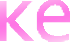 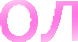 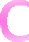 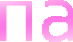 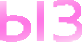 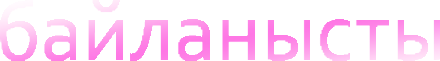 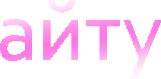 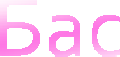 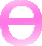 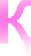 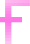 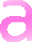 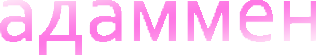 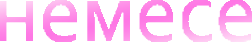 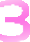 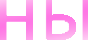 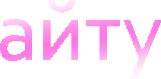 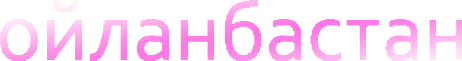 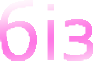 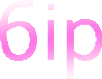 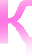 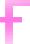 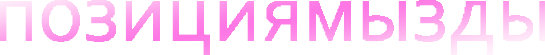 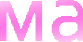 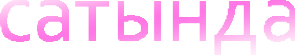 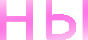 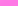 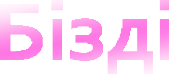 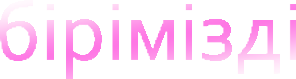 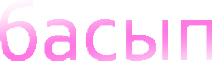 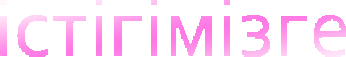 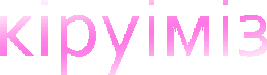 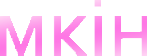 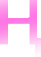 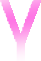 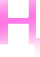 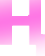 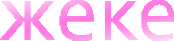 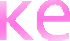 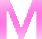 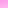 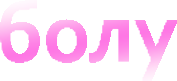 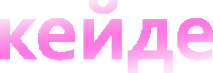 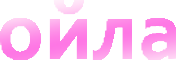 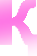 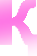 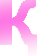 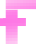 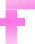 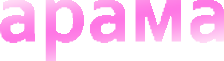 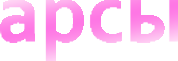 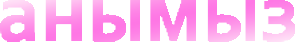 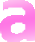 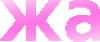 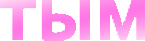 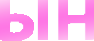 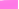 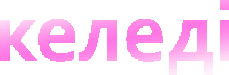 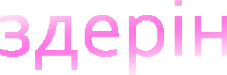 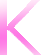 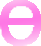 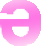 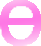 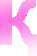 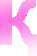 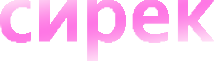 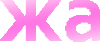 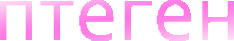 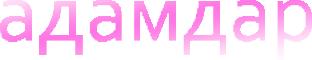 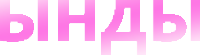 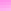 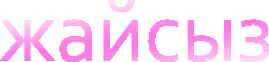 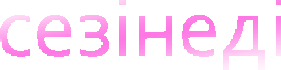 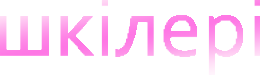 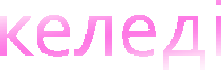 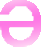 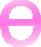 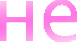 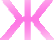 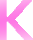 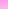 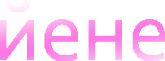 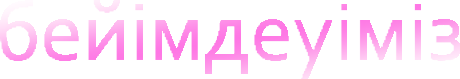 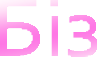 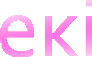 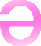 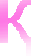 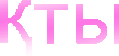 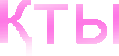 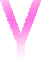 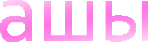 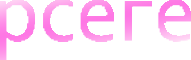 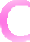 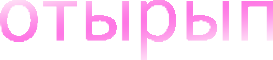 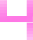 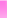 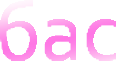 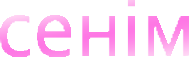 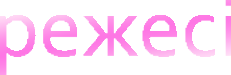 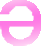 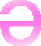 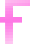 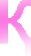 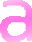 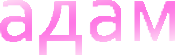 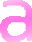 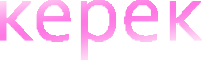 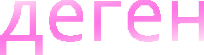 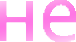 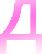 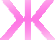 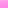 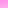 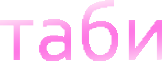 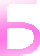 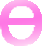 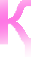 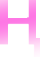 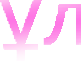 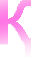 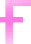 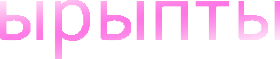 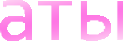 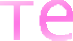 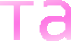 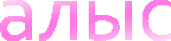 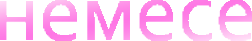 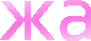 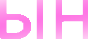 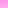 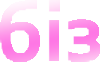 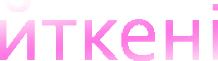 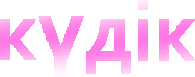 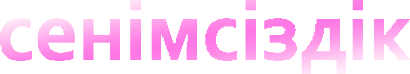 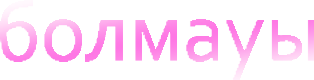 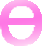 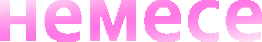 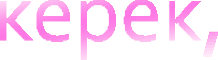 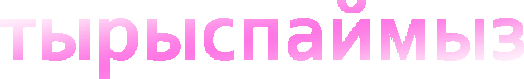 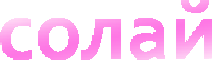 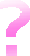 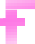 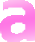 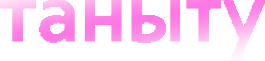 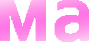 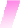 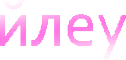 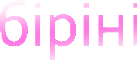 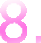 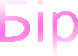 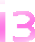 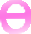 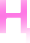 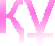 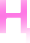 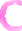 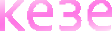 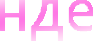 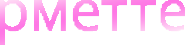 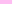 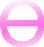 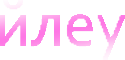 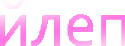 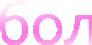 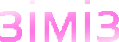 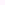 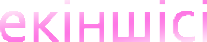 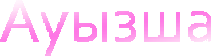 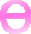 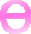 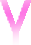 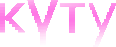 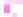 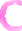 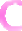 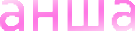 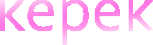 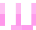 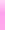 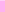 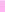 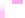 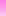 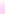 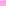 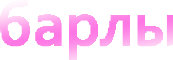 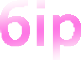 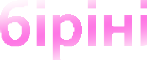 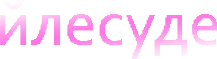 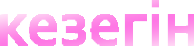 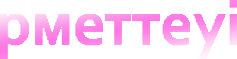 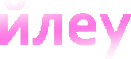 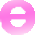 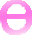 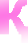 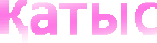 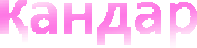 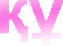 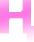 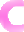 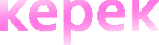 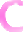 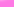 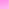 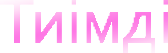 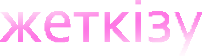 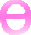 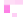 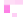 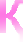 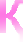 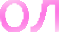 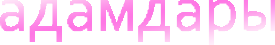 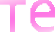 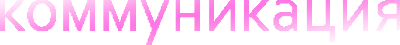 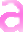 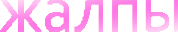 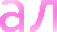 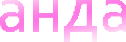 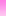 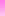 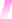 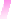 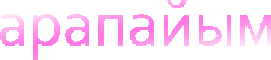 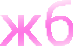 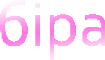 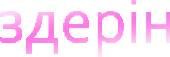 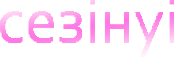 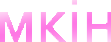 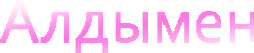 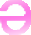 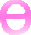 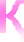 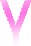 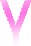 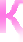 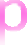 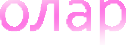 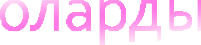 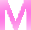 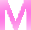 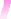 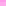 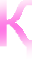 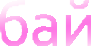 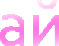 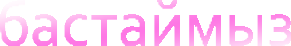 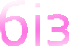 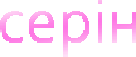 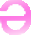 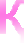 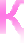 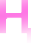 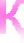 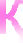 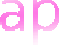 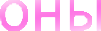 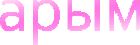 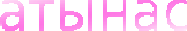 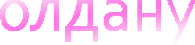 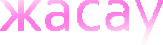 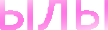 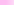 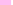 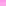 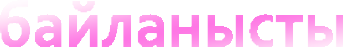 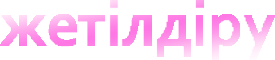 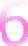 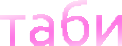 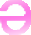 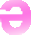 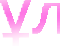 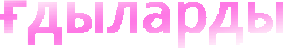 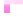 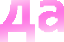 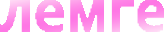 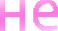 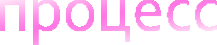 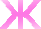 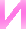 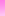 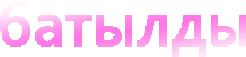 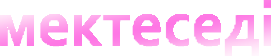 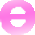 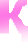 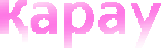 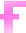 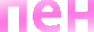 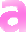 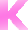 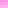 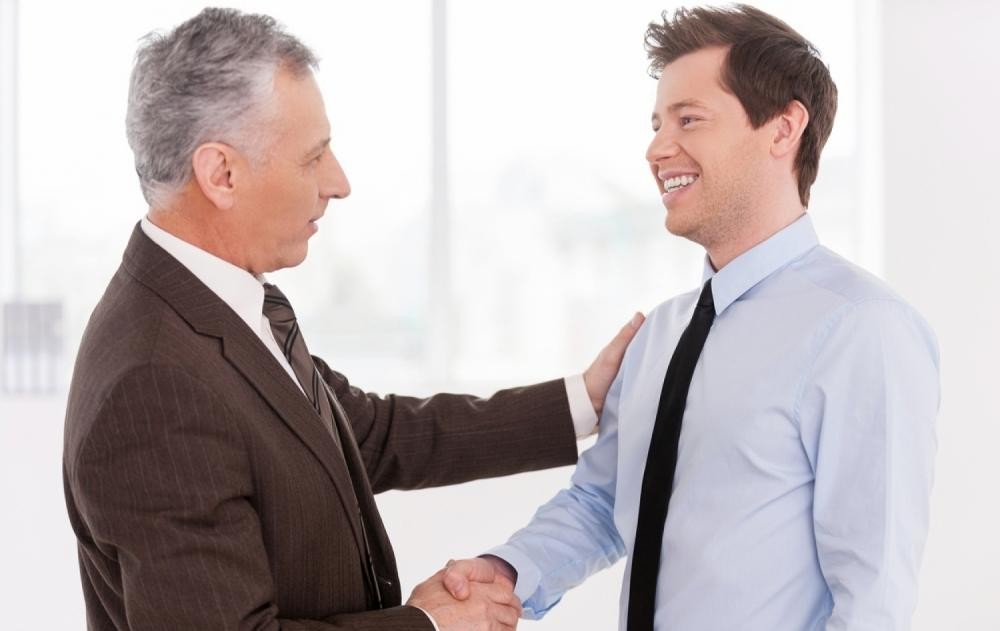 ТИІМДІ КОММУНИКАЦИЯ ДАҒДЫСЫ
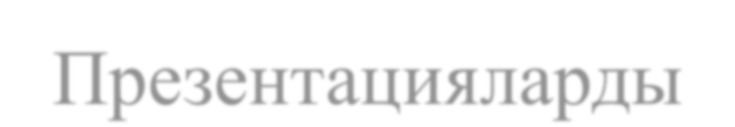 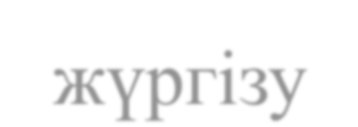 Презентацияларды жүргізу

Өз ойын анық білдіру

Өз көзқарасын аргументтеу

Көпшілік алдында тиімді сөз сөйлеу  дағдысыны дамыту
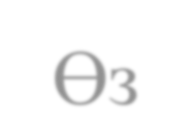 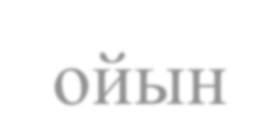 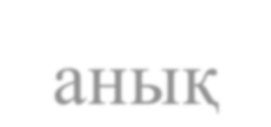 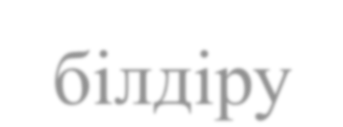 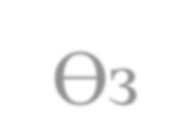 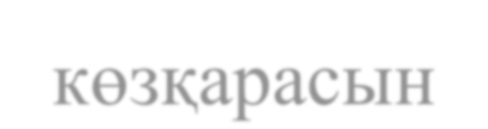 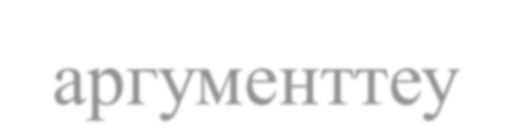 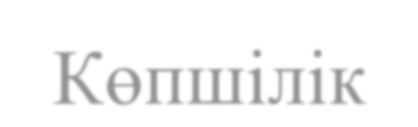 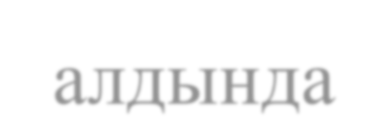 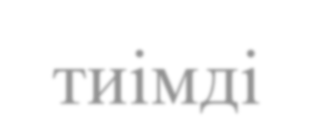 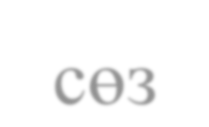 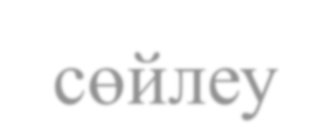 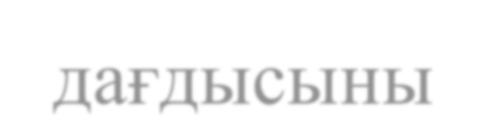 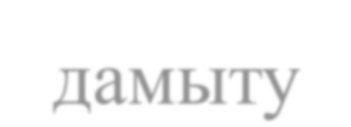 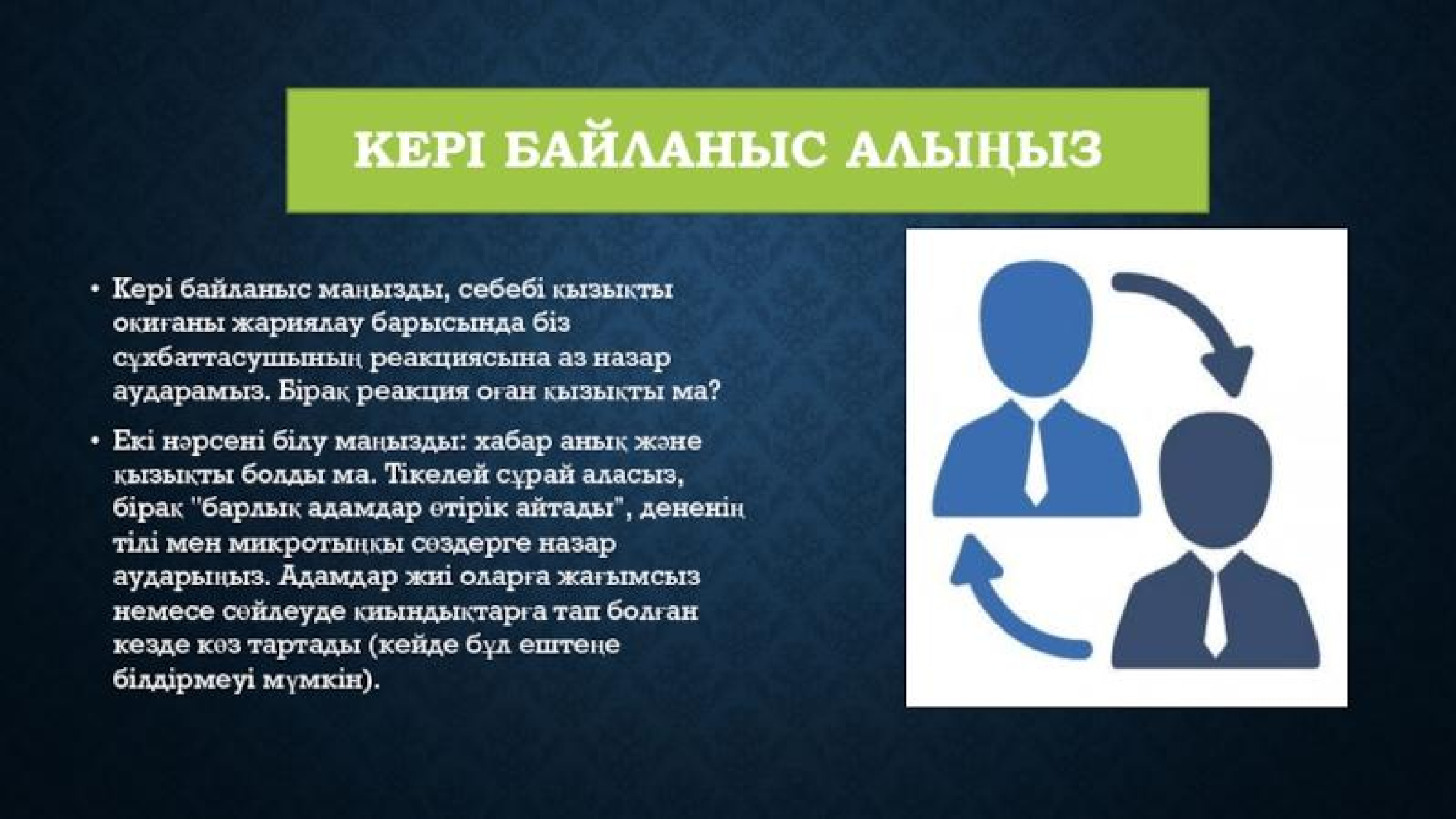 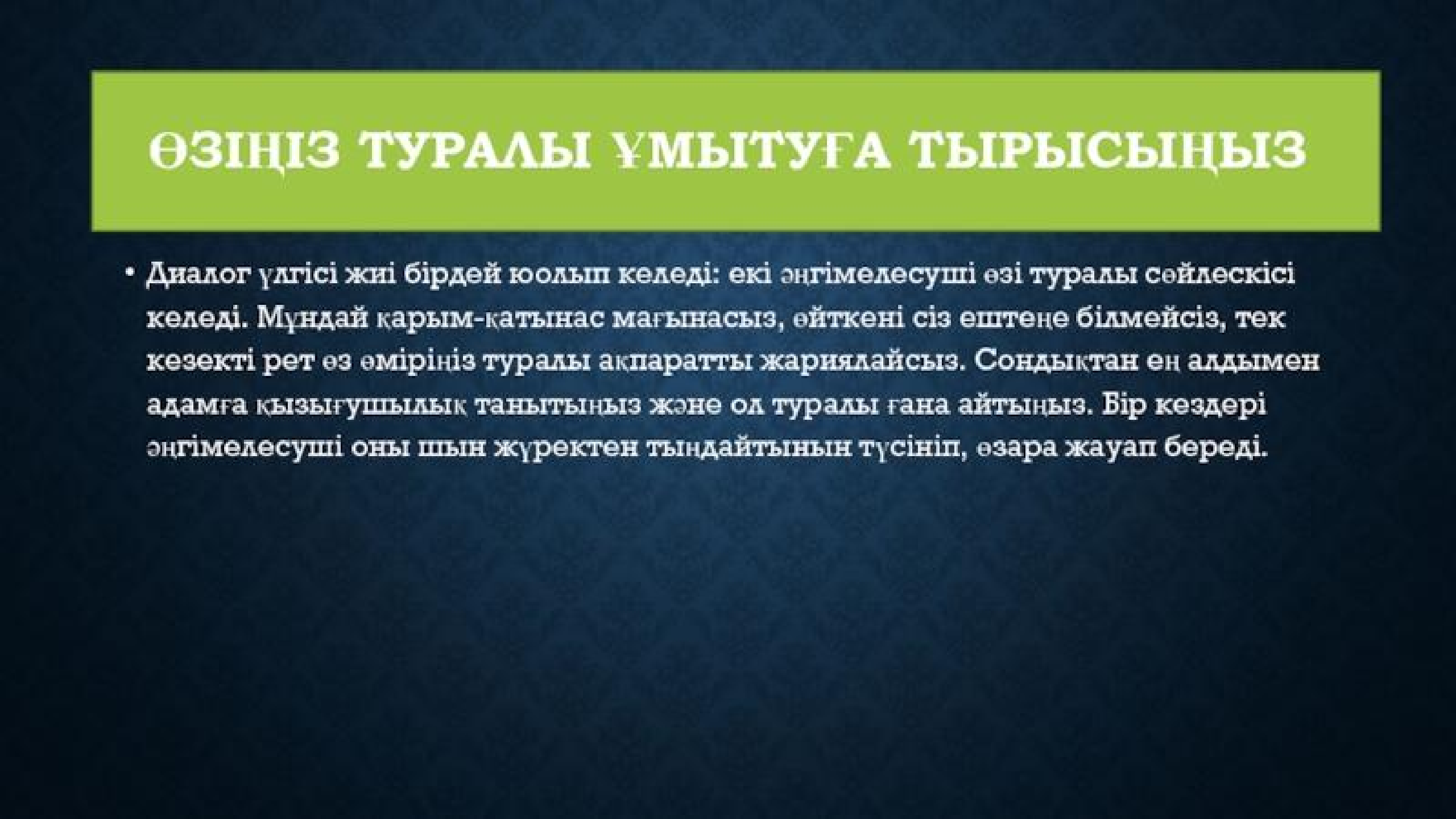 Назарларынызға  рахмет!